Урок чтения и развития речипо теме «Русские народные сказки»3 класс
Подготовила       учитель начальных классов   
                                                           МКСКОУ  школы-интерната
                                             VIII вида пгт. Пижанка 
                                                        Кировской области
                                                         Царегородцева Л.Г.
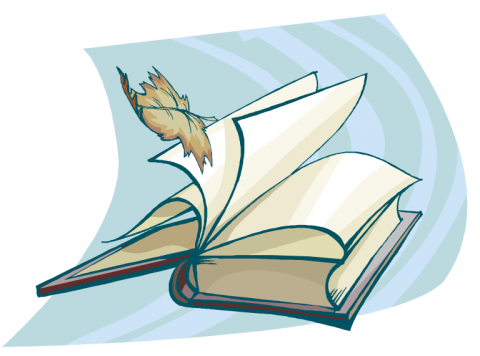 Сегодня на уроке будем
Читать
Думать
Рассуждать
Отвечать
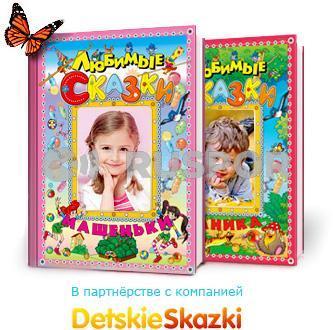 - Начинается урок   Он пойдет ребятам впрок.- Постараюсь все понять  Буду правильно читать!
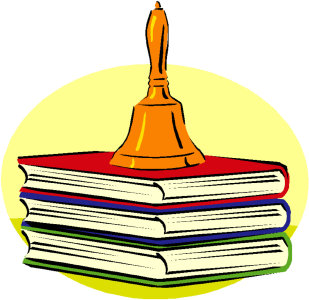 Речевая разминка

Кукушка кукушонку
 купила капюшон
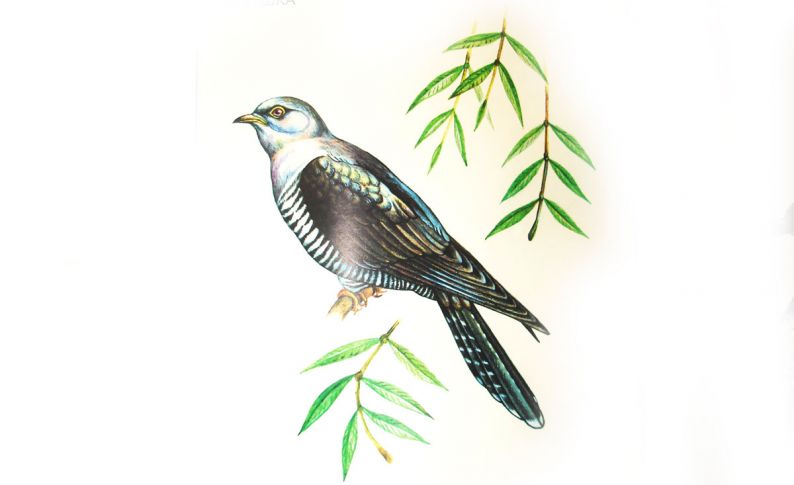 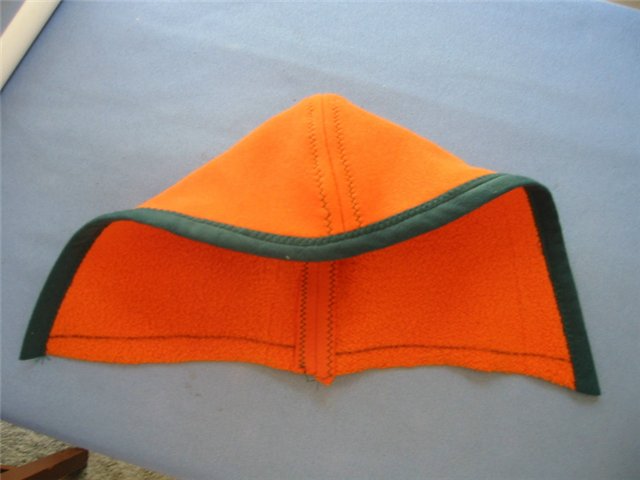 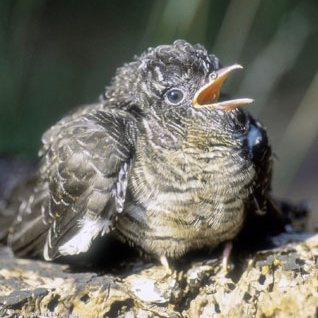 Работа с пословицами 

Не потчуй меня тем, что я не ем
Где труд, там и радость

Почитай отца своего и мать
Помоги героям вернуться в свою сказку
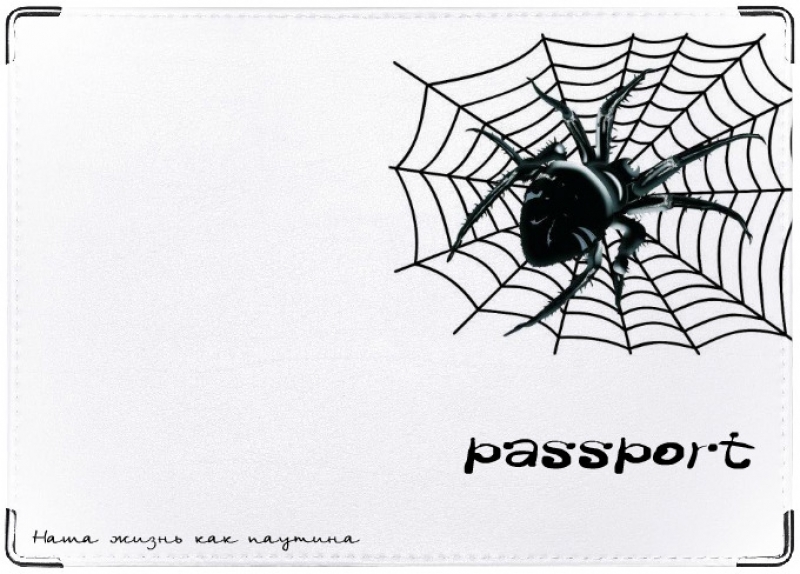 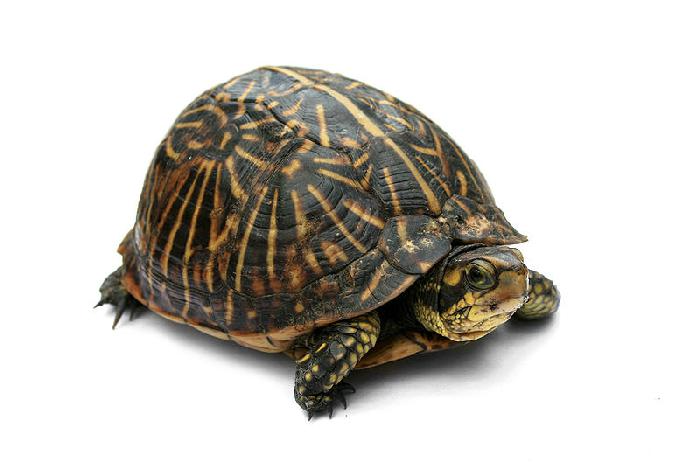 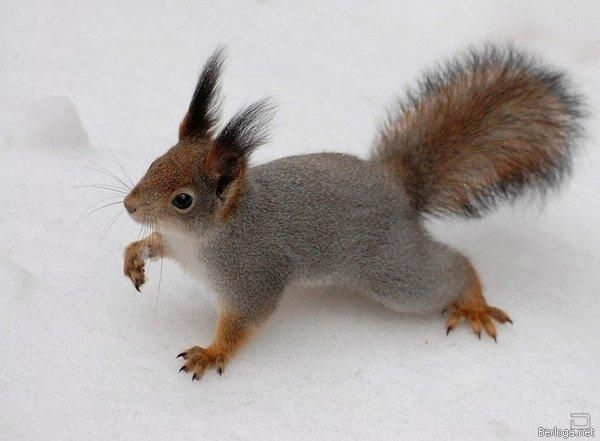 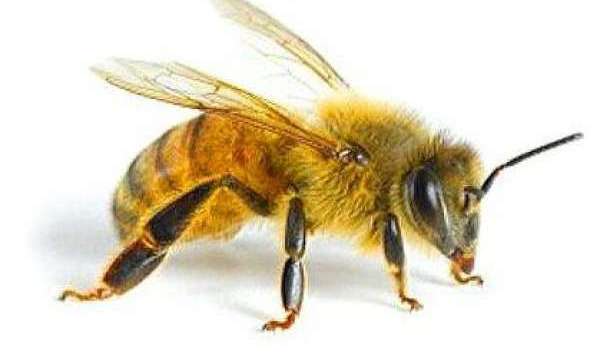 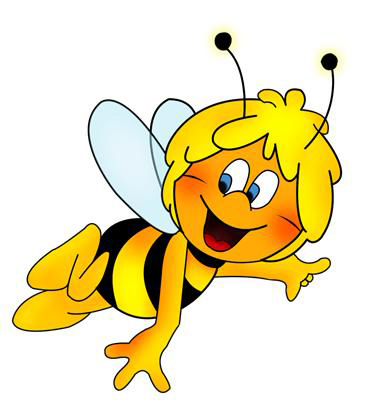 Молодцы!
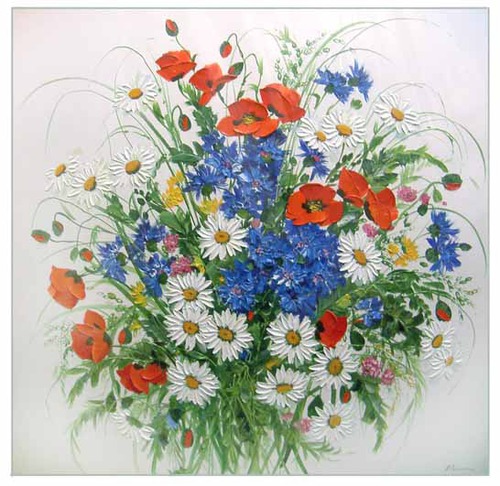 Интернет - ресурсы
http://www.graycell.ru/picture/big/kukushonok.jpg - кукушонокhttp://im3-tub-ru.yandex.net/i?id=349804235-03-72&n=21 – кукушкаhttp://www.ruspor.ru/adimages/1347679380123540538-4.jpg - книгиhttp://yandex.st/lego/_/La6qi18Z8LwgnZdsAr1qy1GwCwo.gif - паукhttp://serezhenka.my1.ru/_pu/6/49563995.jpg - черепаха http://gigamir.net/upload/cache/659xs/img/gallery/62830/gallery_3888cbd956792daa5cb0760c73d12473.jpg - белкаhttp://экомёд.рф/attachments/Image/77063569_4524271_79a0d6a4899b79994a919b2a20690507.jpg?template=generic –пчелаhttp://allapugachevavlad.mybb.ru/uploads/000d/68/7e/3346-1-f.jpg -букет цветов